PTSD in Law Enforcement
Are We Doing Enough?
____________________________________________

Heather Jones
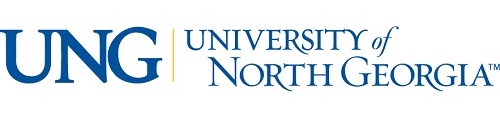 What is PTSD?
Post-Traumatic Stress Disorder

…a severe condition that may develop after a person is exposed to one or more traumatic events, serious injury, or the threat of death.
Symptoms
Reliving the event (re-experiencing) a.k.a. “Flashbacks”
Avoiding situations that remind the patient of the event
Feeling numb
Feeling keyed up (hyper-arousal)
Symptoms Continued…
Hyper-vigilance
Feelings of fear, sadness, guilt, and anger
Problems sleeping
Diminished coping skills
Suicidal Thoughts
PTSD is Not New
Most commonly associated with soldiers.
Known as “Soldier’s Heart,” “Shell Shock,” and “Battle Fatigue.”
Historical references to the disorder date back to the Trojan War.
Current Prevention/ Treatment
Briefing/ Debriefing Format
Post- Deployment Counseling (Therapy)
Medicinal Treatments for more severe cases.
Similar care now extended to victims of natural disasters, acts of terrorism, and victims of crimes.
Same treatments not always available to Law Enforcement.
Why are Police Uniquely at Risk?
Continual Exposure
Careers range from 15-25 years
No significant break from trauma
Constant threats
Training Issues
Lack of training
Trained to be on high alert
Police Culture
Stigma
Expectations
Police personality
Misconceptions
Agencies breeding negative police culture
Internal Stress
Dangers of PTSD
Hypersensitivity
Self-Medicating
Burnout
Loss of outside relationships
Stress-related illnesses
Suicide
How Do We Fix the Problem?
Emotional Training from Day 1

		“Most police agencies train new officers to be sprinters and then they enter them into the marathon.”
					K. Gilmartin, 2002
Fix the Problem Continued…
Emotional Support Throughout
Early Warning Systems
Policy Changes
Agency Support
Positive Usage of the Police Culture
Heather Jones
hajone6685@ung.edu
404-312-2244
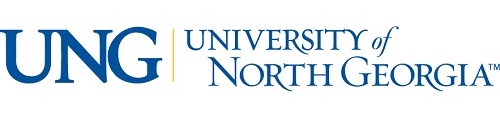